소재소치해석 HW#1
20140304 이호형
1. 0.00001을 백만 번 더하여라.
Coding
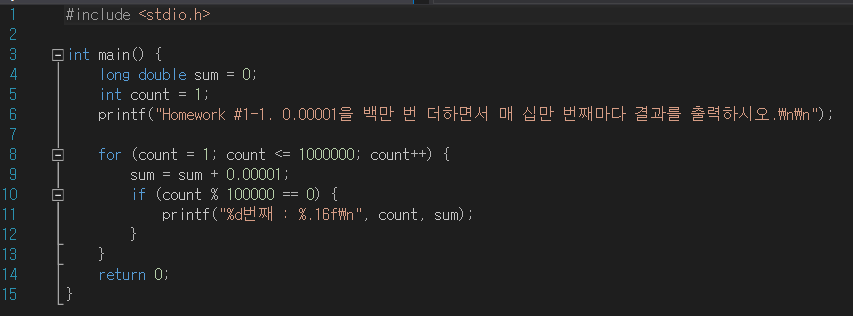 1. 0.00001을 백만 번 더하여라.
Output






오차가 발생하였다.
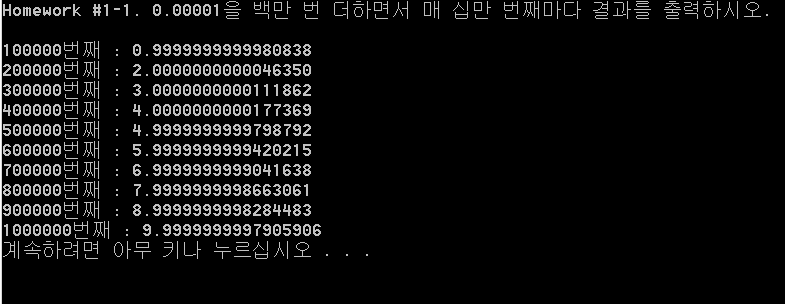 2. 1을 백만 번 더하여라.
Coding
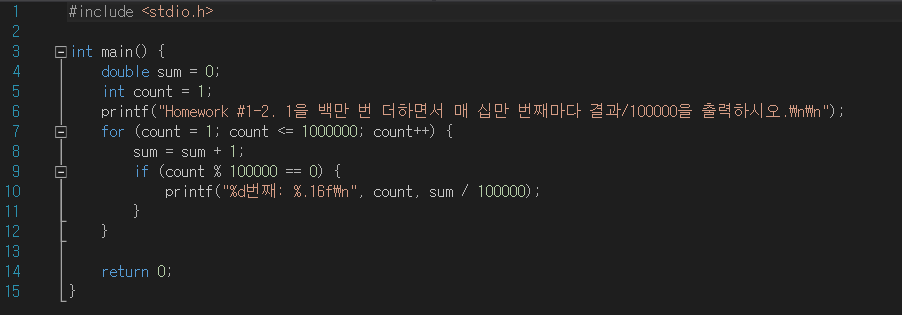 2. 1을 백만 번 더하여라.
Output





정수 연산에서는 오차가 발생하지 않았다.
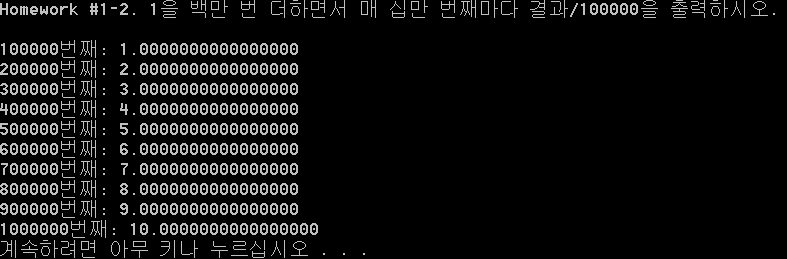 3. System이 몇 개의 bit로 가수를 표현하는가?
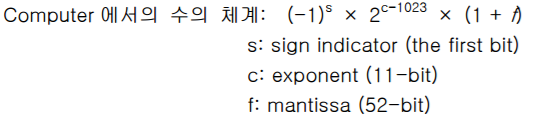 3. System이 몇 개의 bit로 가수를 표현하는가?
Coding
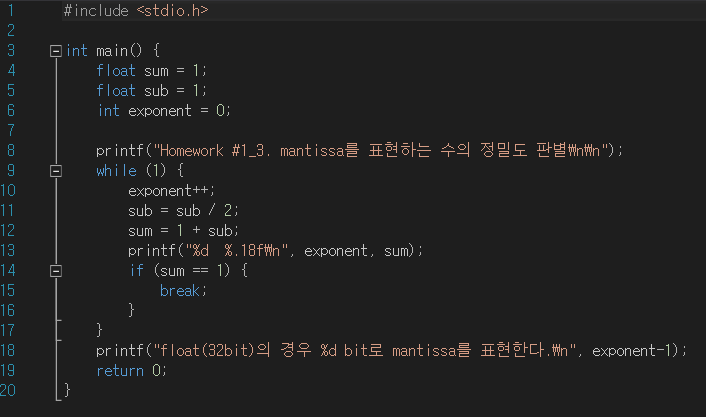 3. System이 몇 개의 bit로 가수를 표현하는가?
Output

2^-24을 더했더니 인식하지
 못하는 것으로 보아 float의
Mantissa를 23개의 bit로 표현
한다.
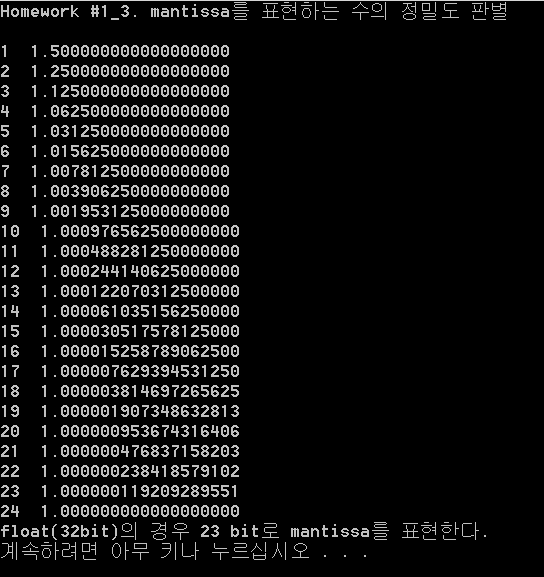 3. System이 몇 개의 bit로 가수를 표현하는가?
Coding
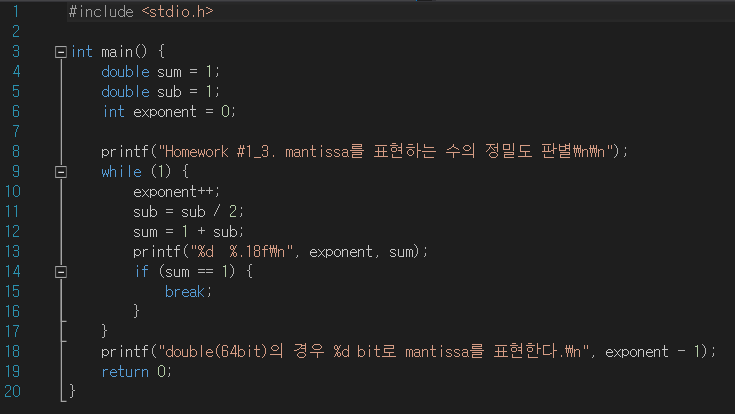 3. System이 몇 개의 bit로 가수를 표현하는가?
Output

2^-53을 더했더니 인식하지 
못하는 것으로 보아 double의
Mantissa를 52개의 bit로 표현
한다.
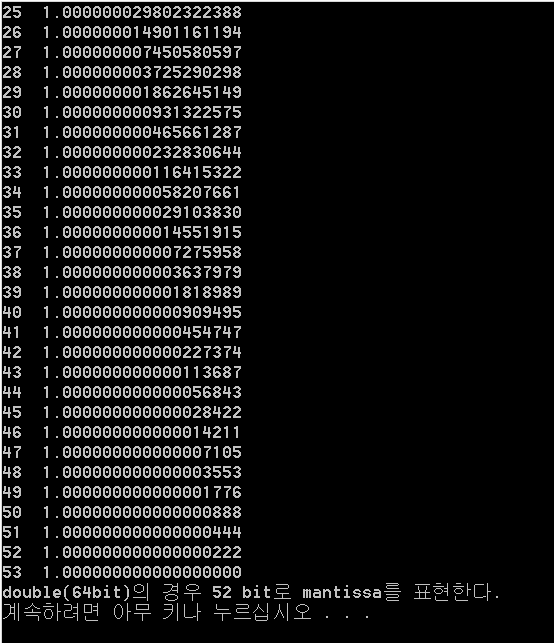 Thank you
Microsoft Visual Studio & C programming language were used.

Lecture note 1 of Numerical Method was referred.

Q & A